С чего начинается Родина
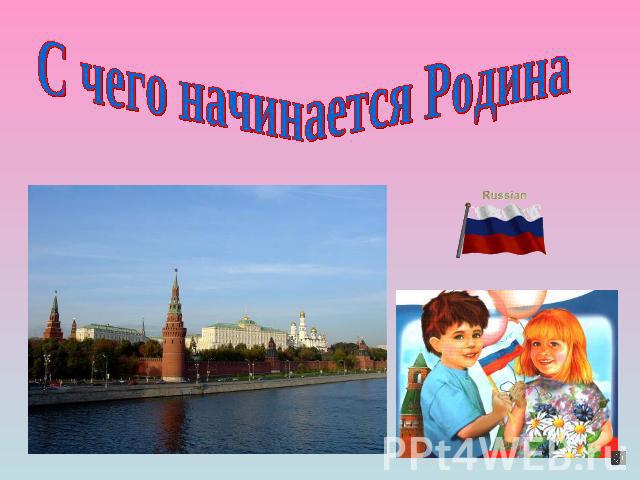 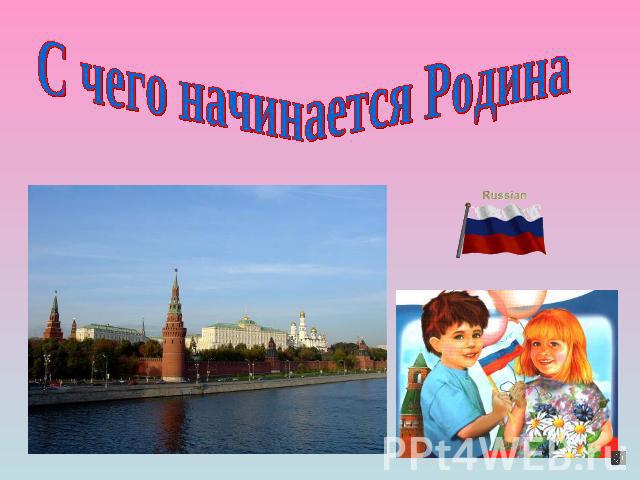 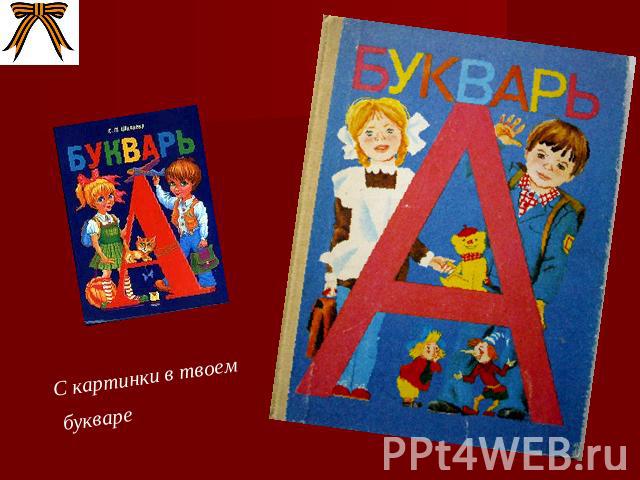 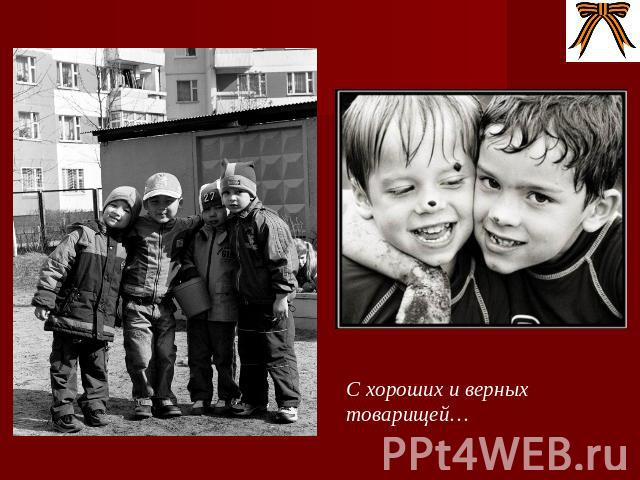 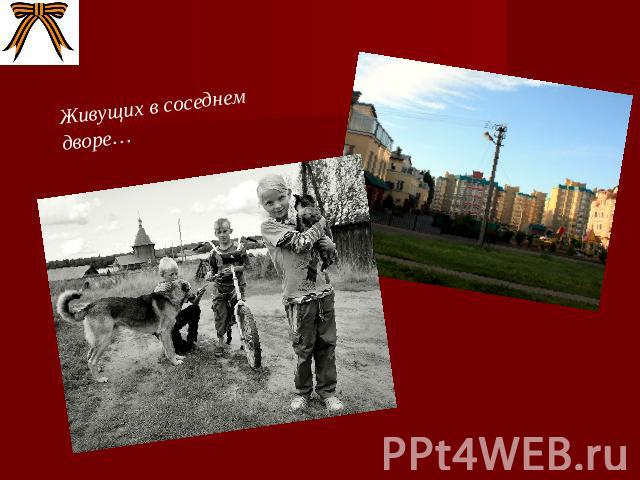 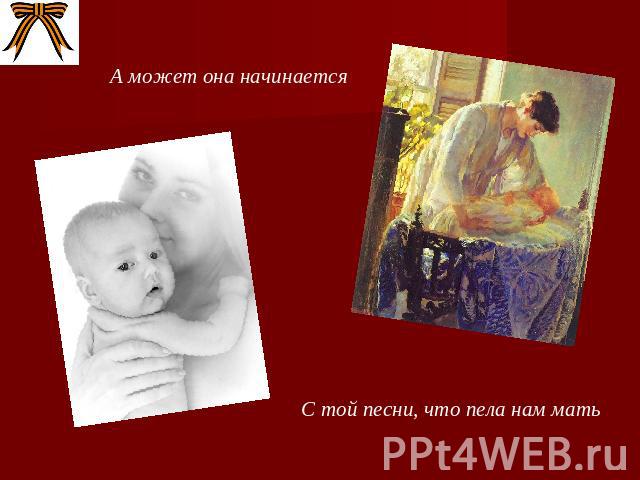 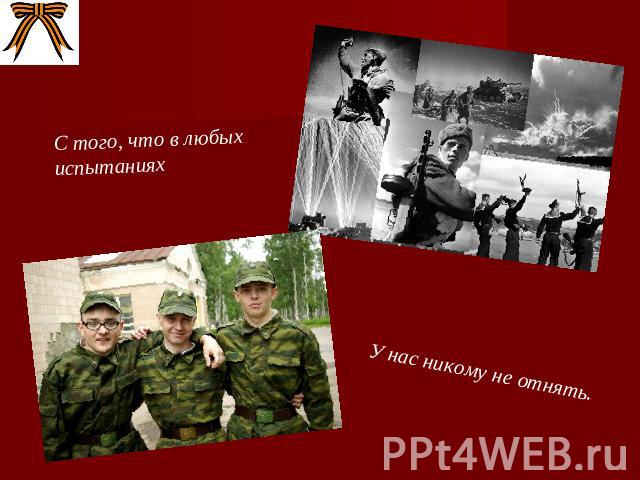 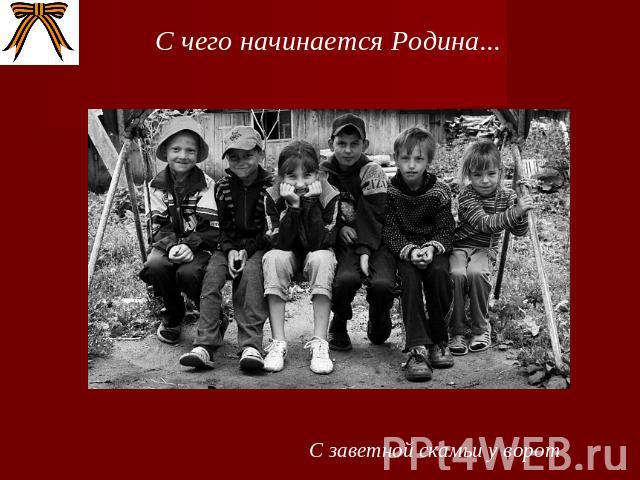 с заветной скамьи у ворот
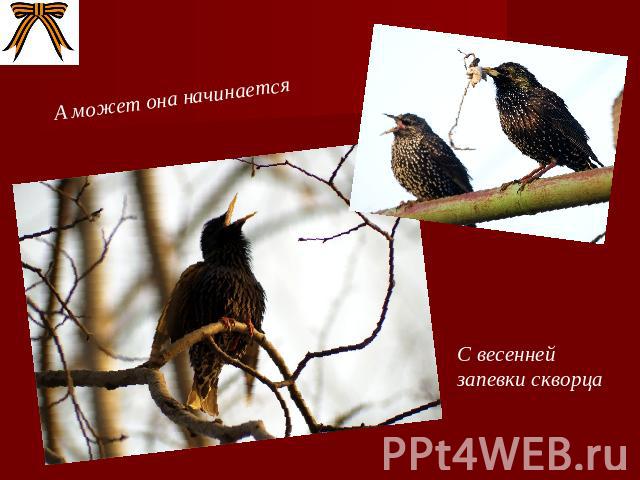 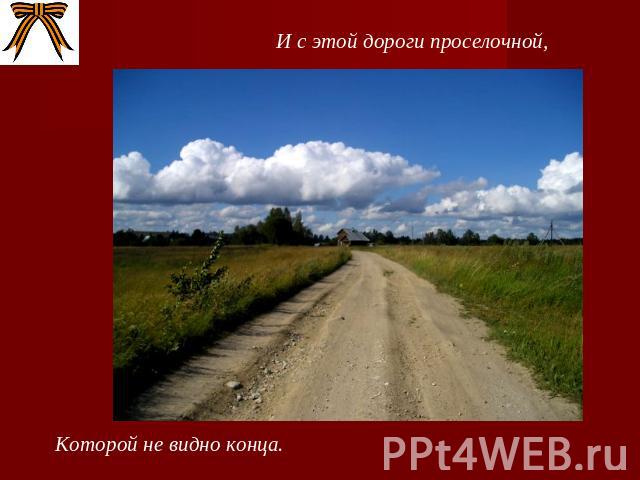 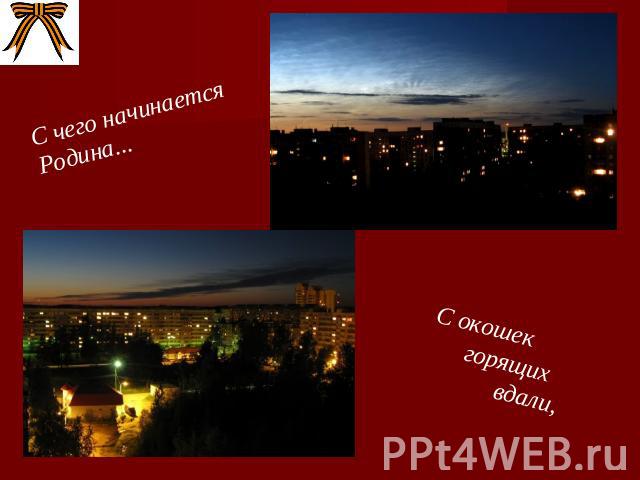 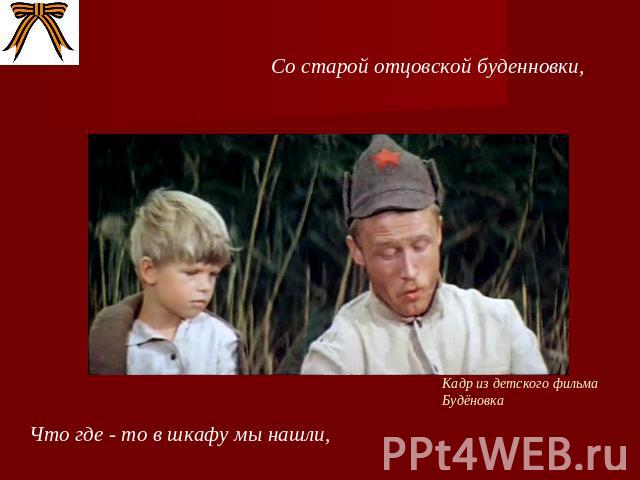 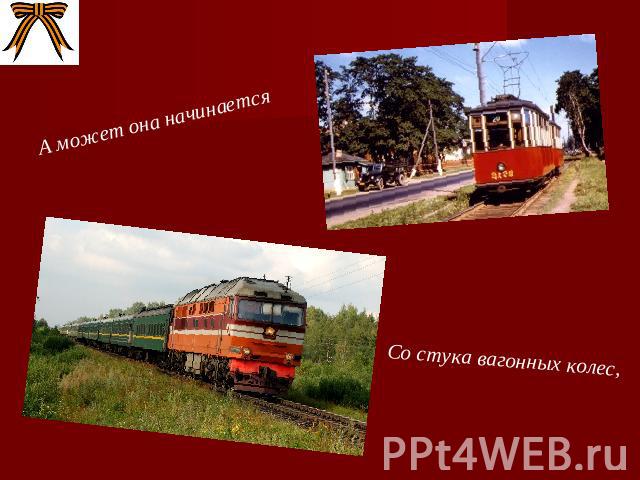 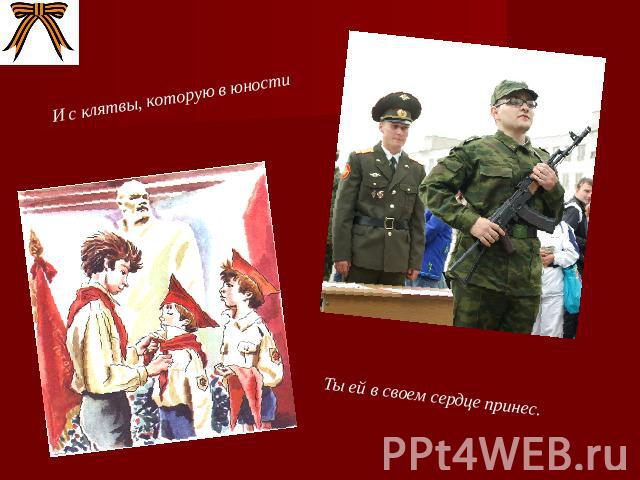 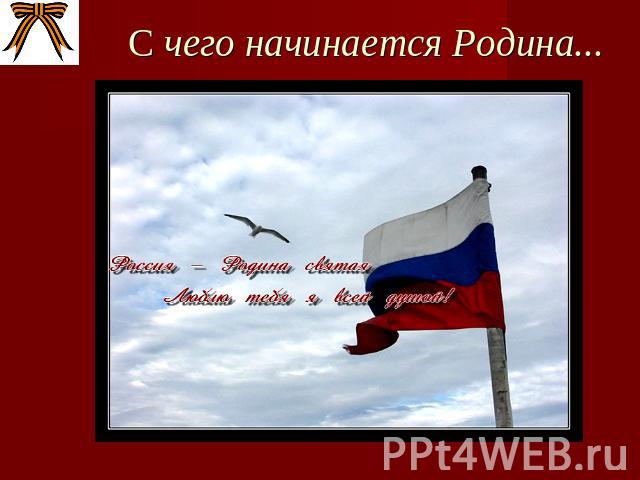